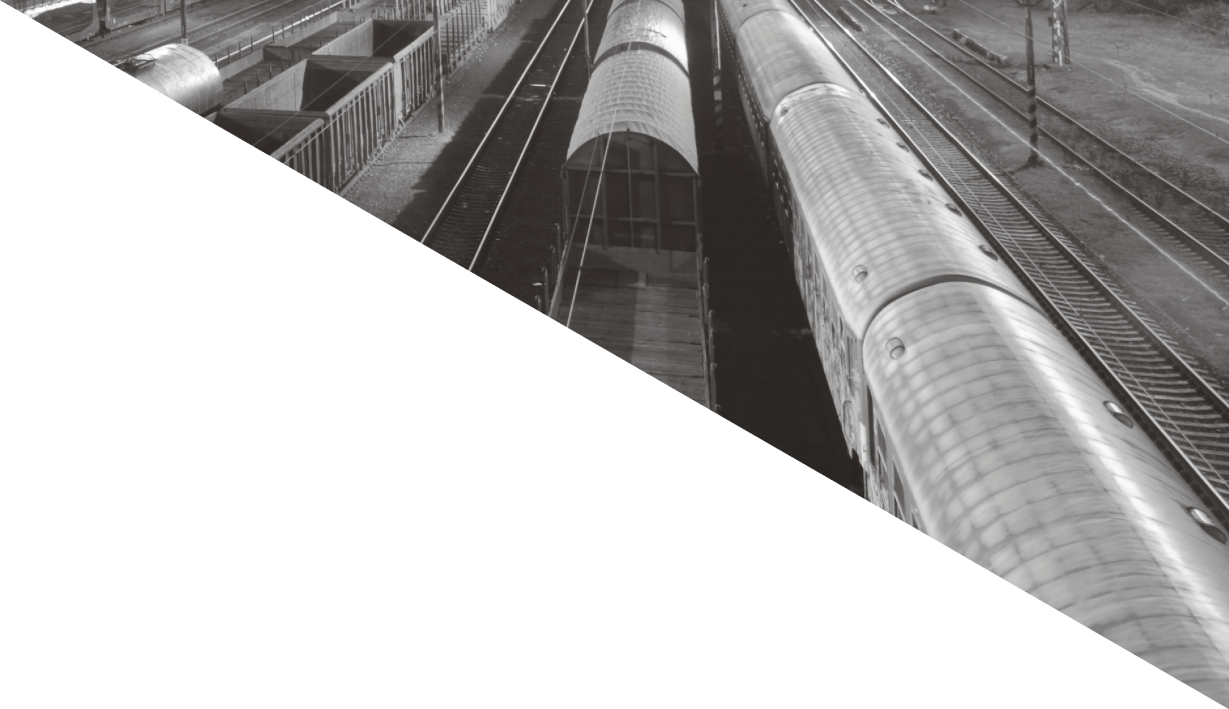 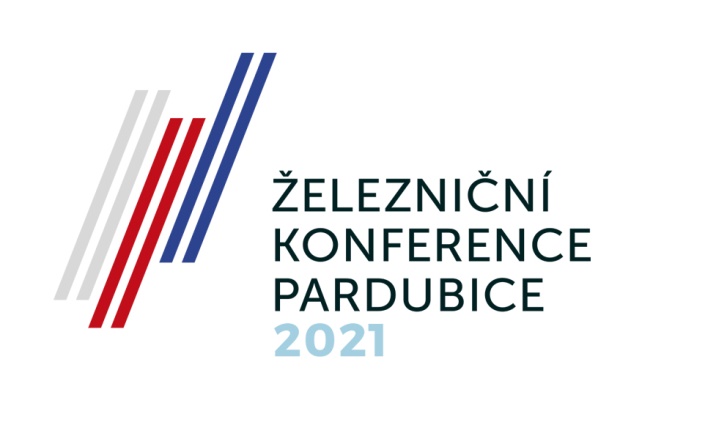 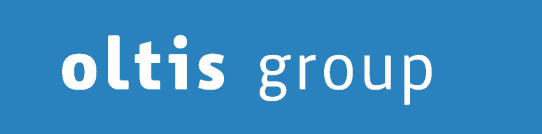 Ing. Miroslav Fukan, výkonný ředitel
Pardubice, 16.–17. září 2021
Železnice – priorita dnešní Evropy
Železnice ekologická – Green Deal

Jednotný železniční evropský prostor
Single European Railway Area (ETCS, TSI)

Sektorové organizace v rámci Evropy (CER, EIM, UNIFE ...)

EUAR – Evropský drážní úřad (European Union Agency for Railways)
Priority a ohrožení Digitalizace železnice
Single European Railway Area – Evropský systém
Kompatibilní vozy, lokomotivy, zabezpečení
TSI – standardní výměna informací v rámci Evropy

Kybernetická bezpečnost
Kritická infrastruktura
Zálohování a archivace

Kritický nedostatek IT odborníků – ČR i Evropa
Programy podpory – Evropa
Horizon Europe: (EC) – VaV
2021–2027; 95,5 mld. EUR
Europe's Rail Joint Undertaking (EC) – VaV 
2021–2027; předběžně 600 mil. EUR
Společný podnik EC a železničního sektoru (průmysl, IM, RU)
ČR – AŽD Praha s.r.o., České dráhy, a.s.
Connecting Europe Facility (EC) – Implementace
2021–2027; 25,8 mld. EUR
Program Digitální Evropa (MPO) – Implementace
2021–2027; 7,6 mld. EUR
Superpočítače, Umělá inteligence, Kybernetická bezpečnost, pokročilé digitální dovednosti, Využívání digitálních technologií ve společnosti
Programy podpory - ČR
Program DOPRAVA 2020+ (MD) – VaV
2020–2026; 1,95 mld. Kč
Operační program Doprava (MD) – Implementace
2021–2027; 4,86 mld. EUR
Národní plán obnovy (MPO) – Implementace
2021–2027; 190 mld. Kč
Digitalizace 28 mld. Kč
Fyzická infrastruktura a zelená tranzice 85 mld. Kč
Výzkum, vývoj a inovace 13 mld. Kč
Operační program Technologie a aplikace pro konkurenceschopnost (MPO)
2021–2027, 80 mld. Kč, implementace/VAV
Trendy IT systémů pro železnici 
v nákladní dopravě
Freight as a Service
Integrovaná přepravní služba pro koncové zákazníky
Sdílení dostupných kapacit dopravců

Digital Automatic Coupling – automatické spřáhlo
Online informace o nákladním voze a vlaku

Systémy s umělou inteligencí pro plánování 
Nasazení zdrojů na pravidelné i ad-hoc výkony
Plánované i mimořádné výluky
Trendy IT systémů pro železnici 
v nákladní dopravě
Předávání informací o přepravě mezi dopravci
Pokračující standardizace u velkých dopravců
Nové způsoby a standardizace u malých dopravců
Bezpečnost a dohledatelnost informací o zásilce

Terminal management system
Podpora rozhodování dispečerů terminálů a stanic

Krizové řízení dopravy
Podpora rozhodování v případě výluk velkého rozsahu
Trendy IT systémů pro železnici 
v osobní dopravě
Integrace a interoperabilita
Lepší propojení veřejné a individuální dopravy
MaaS – včetně sdílené mobility a integrace parkovišť
integrace návazných služeb (hotely, taxi)
propojení route plannerů (navigace) s journey plannery
multimodální vyhledávání optimálního spojení
„one-stop-shop” – všechny cestovní doklady, jediná platba
Využití real-time dat z provozu do odbavovacích a informačních systémů
Trendy IT systémů pro železnici v osobní dopravě
Zákazník v centru pozornosti
Atraktivita přinášených řešení
digitalizace přináší nové aplikace pro cestující - důraz na zachovánípřehlednosti, srozumitelnosti a důvěryhodnosti poskytovaných informací
customizace – přizpůsobení individuálním preferencím jednotlivých uživatelů
Péče o cestující
aktuálnost informací – trip tracking, real-time data
navigační služby při přestupech (indoor navigace)
podpora při mimořádnostech a změnách cestovního plánu
Optimalizace jízdného – best-price přístup, post-payment systémy, account-based ticketing
Bezpečnost – motivace k návratu do prostředků veřejné dopravy po pandemii Covid-19
Děkuji za Vaši pozornost.

S pozdravem, Miroslav Fukan